Välkomna till ledarträff iVäxjö IBK Utveckling
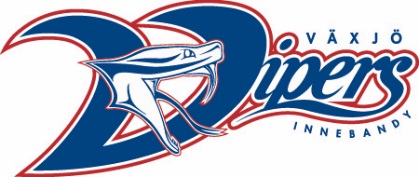 Organisation
Styrelsen
Åke Axelsson
Anders Tegvall
Växjö IBK
1 herrlag
1 damlag
Dream Team 1Dream Team 2
Innebandylek*2
Ekonomi
Växjö IBK
Utveckling
31 tränings-grupper
Marknad
Kommunikation
Arrangemang
Material
Herrsektion
Damsektion
Ungdomssektion
Organisation
Totalt 37 träningsgrupper
800 - 900 aktiva spelare
200 - 250 ledare
Anställda
Klubbchef/arenachef (Stefan Angeskog)
Säljare (Anders Lundin)
Arrangemangsansvarig (Edward Wiberg)
2 st kanslister (Katarina Orehovacki och Weronica Karlsson)
Utvecklingsansvarig ungdom (?)
Tränare för seniorlagen 
Omsättning Växjö IBK + Växjö IBK U ca. 10 milj. 
Ägare av Fortnox arena AB
Organisation
Ungdomssektionen
Ekonomi
Arrangemang
Sport
Domare
Material
Information
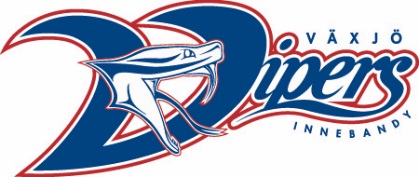 Organisation
Respektive lags organisation
Matris
Utdrag ur belastningsregistret
Kultur- och fritidsnämnden har tagit beslut om att alla föreningar i Växjö kommun ska begära utdrag ur belastningsregistret för sina barn -och ungdomsledare för att beviljas ekonomiskt stöd. Alla föreningar måste därför organisera sin hantering av registerutdrag och även informera sina medlemmar och befintliga/nya ledare. Kravet på utdrag ur belastningsregistret är en del i det förebyggande arbetet för att skapa trygga föreningsmiljöer för barn och ungdomar.
Träningstider
Vi har 37 träningsgrupper. Ett gediget pussel att få fram något som är rimligt. 

Träningstider

Träningstiderna gäller from v. 36, förutom på Olympen då de gäller from v. 37. Den 28 sept. kommer vi in i Futurum. Fram till dess så jobbas det på andra alternativ, ex. planerar man för planer i Tipshallen. 
Fortnox är uthyrt vid några tillfällen under året, samt så spelas en del matcher under vardagskvällar. Info om det kommer löpande från kansliet. 
För taggar till Teknikum, Fagrabäck och Tipshallen, kontakta vaktmästaren på respektive skola.
Futurum fritidsförvaltningen Växjö kommun.
Araby Park Arena är bemannat med vaktmästare.
Regler för hösten just nu!
Det är Folkhälsomyndighetens rekommendationer som gäller.
Om möjligt, byt om och duscha hemma.
Tvätta händer innan och efter träningar.
Tänk på att hålla avstånd, framför allt till aktiva i annan grupp.
Visar man upp minsta sjuksymptom tränar man inte och vistas heller inte i hallen, det gäller självklart både spelare och ledare. Också viktigt att man avbryter att träna om man börjar känna sig krasslig. 
Du ska ha varit frisk i två dygn innan träningen får återupptas.
Bara de som tränar vistas i hallen, vi undanber oss därför anhöriga på träningen.
Ledare har rätt att skicka hem spelare som inte bedöms vara 100% friska
Att alla har egen vattenflaska och inte dricka ur andras flaskor är viktigt.
Att man håller sig till sin utrustning och inte provar andras.
Matcher spelas utan publik, viktigt att vi följer det.
Utbildning
Det är nu viktigt att se över hur det ser ut gällande ledarlicenser i respektive lag. Minst 1 ledare i båset/match måste ha ledarlicens. I september arrangeras det ett antal utbildningar i Växjö.

	Utbildningar
Profil/material/utrustning
Vi är en ledande förening i södra Sverige och vi har ögonen på oss. Styrelsen har beslutat att vi skall jobba mot en tydlig enhetlig profil och därmed, med tydliga riktlinjer när det gäller material och utrustning:
Föreningens logga får endast användas på ut av föreningen godkända platser och sammanhang.
Föreningens kläder skall användas när vi representerar föreningen på inneplan, under uppvärmning och match.
Inga namn och/eller reklam får tryckas på matchkläder eller målvaktsställ.
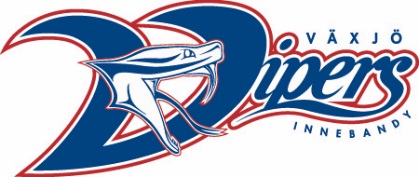 Profil/material/utrustning
Föreningen står för och äger samtliga matchställ. Varje lag ansvarar för sina matchställ. Inga egna införskaffade matchställ får användas.Det är otroligt viktigt att man samlar in matchställ från spelare som ev. slutar. 
När det gäller målvakter så lånar föreningen ut byxa, tröja och knäskydd den dagen man har bestämt sig för att satsa på att vara målvakt. Om man slutar eller har önskemål om att byta ut sitt ställ så skall det man haft lämnas tillbaka. I de yngre lagen så får varje lag låna 2-4 st. hela målvaktsutrustningar. De skall alltid finnas i lagets gemensamma lagväska.
Profil/material/utrustning
Viktigt – samla in utrustning från spelare som ev. slutar, matchställ/målvaktsställ och knäskydd.
Vi kommer inte att köpa in några nya matchställ den här säsongen, tyvärr. Vissa lag behöver komplettera sin ställ med några större storlekar, så därför ber vi er ledare att lämna ner ev. extra ställ till kansliet.
Ravelli sport (Adidas) och Salming är våra partners. Ravelli textilier och Salming klubbor och skor. Det innebär att nya profilkläder kommer att presenteras inom kort. Utprovning av dessa återkommer vi med.
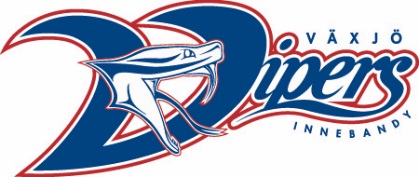 Aktiviteter/arrangemang
Städning på stan from v. 34
Mixturnering inställd
Teknik/sekretariatsutbildning Fortnox arena??
3-4 oktober, Swedbank kick off challenge försäsongsturnering ålder F04-07 och P05-08.
Lagfotografering, återkommer med datum.
SSL herr – matcharrangemang, hemmapremiär 30/9.
Seniorlag seriematcher - sargvakter
Försäljning Ravelli oktober/november
Fortnox Cup 27-28/12
Vipers Cup
Laget.se
Samtliga träningsgrupper har en hemsida. Adressen till huvudsidan är www.laget.se/VaxjoIBKU
Uppdatera era lagsidor, framför allt spelarna. Varje spelare måste ha en målsman knuten till sig och till den måste en mejladress finnas. Klart v. 34. VIKTIGT!
Försök att hålla era hemsidor levande. Mycket viktigt att ni lägg in alla er aktiviteter kalendern och sköt närvarorapporteringen via laget.se appen. Glöm inte att fylla i plats på era aktiviteter.  
	Hur gör jag, sök på youtube eller på laget.se egna hemsida.
Ekonomi
Närvarorapportering from 1 jan – 30 juni skall vara inrapporterad senast 23 augusti.
Faktura för tränings och medlemsavgifter kommer att skickas ut med början i v. 35. Då går det även ut ett medlemsbrev. 
På laget.se skall man sedan kunna se vilka som har betalt. Vid betalning så licensieras spelaren. Innan dess får man inte deltaga på en serie eller poolspelsmatch. Från att man betalt tills att man är licensierad räknar vi med 5 arbetsdagar. 
Aktiviteter som utförs i föreningen och som ger pengar till lagkassan sköts av föreningen och betalas ut mot faktura. Varje lag har en inloggning på googlekonto så man kan följa sin kassa. 
	För info om det, kontakta kansliet!
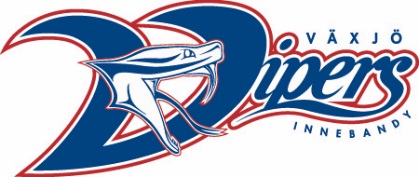 Att tänka på!
Påminn era föräldrar om att vi verkligen förväntar oss att man följer de trafikregler som gäller när vi kör till och från träning, samt till och från matcher. Håll giltig hastighetsgräns. 
När man kör så skall man vara utvilad och nykter. 
I samband med våra ungdomars cuper/matcher så är det inte tillåtet för ledare att dricka alkohol.

Policys är på väg att tas fram och de kommer att finnas tillgängliga på vår hemsida och skall skickas ut till samtliga föräldrar.
Fortnox arena
Glöm ej att plocka ner sargen i SAMTLIGA hallar om ni är sist för dagen, eller om det inte kommer några efter er. Det gäller helg som vardag. Många söndagar har vi fått plocka ner sargen.  
Tänk på att släcka i respektive hall om det inte kommer någon efter er.
Det jobbas på att förenkla matchsekretariat i B-hallen. 
Skrivare finns på kansliet för utskrift av matchprogram.
När det gäller kiosken, samt utlämning av nycklar till omklädningsrum vid matcher så jobbar vi på hur det kommer att se ut under året.
Fortnox arena
Vid varje matchtillfälle så skall ni efter avslutad match kontrollera ert egna och motståndarnas omklädningsrum lämnas snyggt och prydligt, samt så skall läktaren städas. Det gäller båda hallarna. Taggar/nycklar till arenan sköts av Stefan Angeskog. Kontakta Stefan vid frågor, stefan.angeskog@vaxjovipers.se. 
Vid andra frågor och funderingar, kontakta Stefan Angeskog på mejl eller telefon 0708-39 83 54.
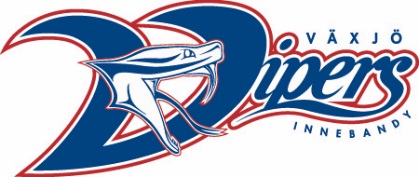 Övriga frågor?
På övriga frågor tog vi upp:
Inträde seniormatcher inkl. SSL matcherna: Samtliga aktiva, spelare som ledare i Växjö IBK Utveckling och Växjö IBK har fri entré mot uppvisande av säsongskort. Dock är det begränsat till 200 biljetter om det är stort intresse på biljetter. Sektion D är reserverat för dessa platser (ca. 160 platser) där utöver är det ståplatser som gäller. 
Vad händer när det gäller tillbyggnad av Fortnox arena samt byggnation av bostäder!?
Positiv stämning
Det är viktigt att vi tillsammans skapar en positiv stämning. Vårt mål är att göra det här så bra som möjligt utifrån det engagemang som finns och de ekonomiska förutsättningar vi har. 
På ett konstruktivt sätt tar vi upp förslag/synpunkter.
Vi är rädda om vår arena och vi representerar föreningen på ett korrekt och positivt sätt.
Träningstider
Är det något lag som vill undersöka möjligheterna till förändring gällande sina träningstider så kan de stanna kvar för en diskussion.
Stort tack för ert engagemang och vi önskar väl varandra ett stort lycka till med säsongen!
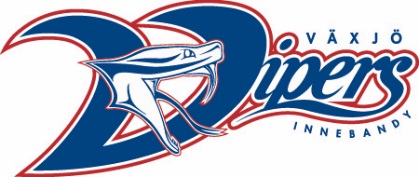